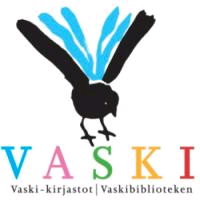 Markkinointisuunnitelma
Vaski-kirjastot
Markkinointi ja sen suunnittelu
Tehokas markkinointi on integroitua ja koordinoitua toimintaa, jonka tavoitteena on saavuttaa asetetut tavoitteet ja tyydyttää asiakkaiden tarpeita
Markkinointi nähdään strategisena toimintana
Markkinointiorientoitunut yritys

Markkinointisuunnitelma on keskeinen elementti markkinoinnissa, jonka avulla yritys koordinoi ja kohdistaa markkinointiponnistelunsa.
Johanna Sällinen
20.3.2012
Vaski-kirjastot
17 kunnan- ja kaupunginkirjastoa lähikirjastoineen
Tavoittaa 340 000 suomalaista

Kirjastoja yli 50 km etäisyydellä toisistaan

Hyvin erikokoisia kuntia
Tärkeä huomioida jokaisen kunnan erityispiirteet
Johanna Sällinen
20.3.2012
SWOT-analayysi
Johanna Sällinen
20.3.2012
Keskeiset markkinointipäätökset
Lyhyen ja pitkän aikavälin tavoitteet
Asiakaspalvelun paraneminen ja asioinnin helpottaminen
Markkinoinnin vakiinnuttaminen

Tarjooma
Tuotteena palvelu
Tarjooma laaja
Markkinatutkimuksen avulla sitä voidaan kehittää
Ei voida täysin muuttaa sitä
Tarjoomasta viestintää voidaan muuttaa
Johanna Sällinen
20.3.2012
Keskeiset markkinointipäätökset
Asiakkaiden segmentointi ja kohderyhmän valinta
Luo pohjan tehokkaalle markkinoinnille
Markkinatutkimus
Kohderyhmien painotus eri kirjastoittain
Nuoret, Aktiiviseniorit, Vanhukset +75, Maahanmuuttajat
Tarjooman positiointi
Luottamus, tarjota asiakkaalle etuja, jatkuvaa, selkeästi erottaa tuote 
Esimerkiksi kokoustilojen vuokraus
Johanna Sällinen
20.3.2012
Ideoita markkinoinnin toteutukseen
Tuotteistaminen
Tarkkaan valitut tuotteet, viestivät Vaski-brändistä
Uudet palvelut
Kirjojen suosittelu, elektroninen telkkari, lukudiplomit kiinnostuksen tai osaamisen mukaan
Yritysyhteistyö
Julkiset ja yksityiset yritykset, kolmas sektori
Paikalliset yhteistyökumppanit
Johanna Sällinen
20.3.2012
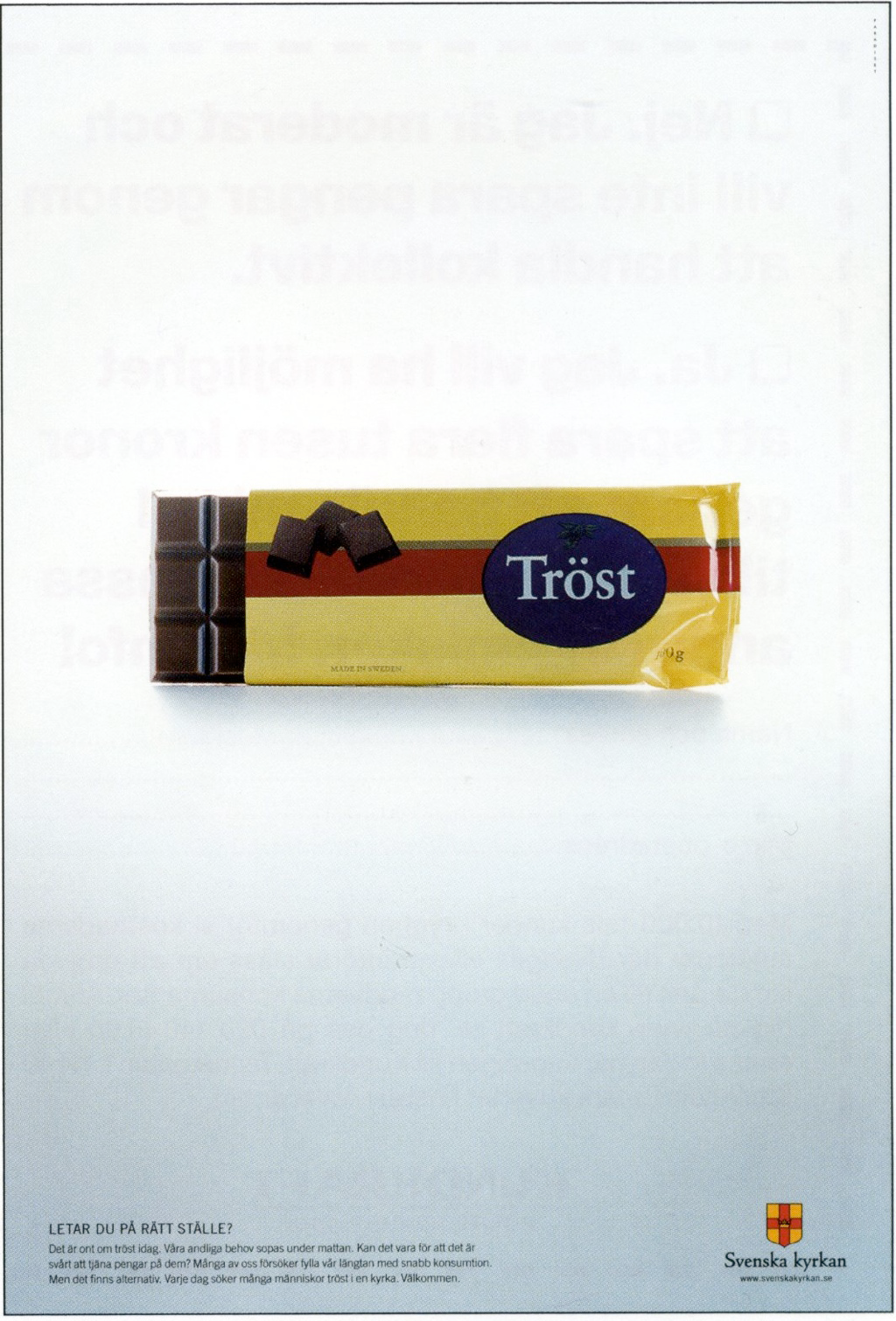 ”Letar du på rätt ställe?”
Johanna Sällinen
20.3.2012
Vaski-verkkokirjasto
Sivuille selkeä suunnitelma ja tavoitteet
Sivujen löydettävyys, suorat linkit
Viestinnän ammattilainen
Viikoittain, työajalla
Interaktiivisuus
”Kerro ideasi!”, linkki kirjastojen sivuille, Facebookiin, tapahtumat
Vaski-kirjastoille yhteiset Facebook-sivut
Vastuuhenkilö, viestinnän ammattilainen
Viestintä asiakkaita kiinnostavalla tavalla
Seuranta
Johanna Sällinen
20.3.2012
Viestintä ja mainonta
Tärkeää juuri nyt!
Hyödyn viestiminen asiakkaille
Vaski-lehtinen
Erilaiset mainokset eri kohderyhmille
Sisäinen viestintä
Työntekijöiden vaatteet
Keskittyminen 
Verkkomainontaan
asiakkaat ovat siellä, mitattavuus
Ulkomainontaan
Brändi, kontaktihinnat, suhtautuminen mainontaan
Johanna Sällinen
20.3.2012
Budjetti ja suorituksen arviointi
Viestintään ja mainontaan menee kustannuksia
Markkinointi-investointeja
Markkinointikampanjan hinta vain pieni osa kampanjan tuomista tuotoista – mittaus!

Asetetuille tavoitteille luodaan mittarit
Käytön lisääntyminen 2% kasvutavoite/V
Vastuuhenkilö, suorituksen arviointi, toimenpiteet
	 Markkinoinnin mittausjärjestelmä toimii joustavasti, reagoi muutoksiin organisaation suorituksessa sekä toimintaympäristössä
Johanna Sällinen
20.3.2012
Kysymyksiä?
Kiitos!
Johanna Sällinen
20.3.2012